自18年10月28日起仁川机场各航空公司布局图
航空公司
位置
KE
SKY
数量
预计旅客量
T2
值机与登机
      都在T2
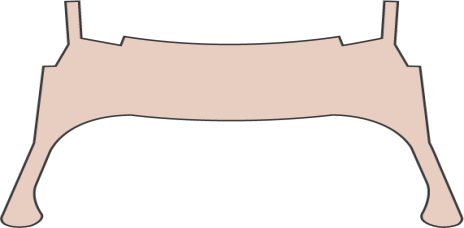 <SKY Team>
KE/DL/AF/KL
CI/GA/MF/OK
SU/AZ/AM
1,899万名
(30.60%)
11家
LCC
SKY
LCC
Ca
值机在T1
   登机在Ca
LCC
STAR
OZ
值机与登机  
      都在T1
<SKY Team>
     CZ/MU/FM/VN
           <LCC>
18家
T1
Non
4,308万名
(69.40%)
ONE
STAR Alliance
ONE WORLD
None Airlines
LCC
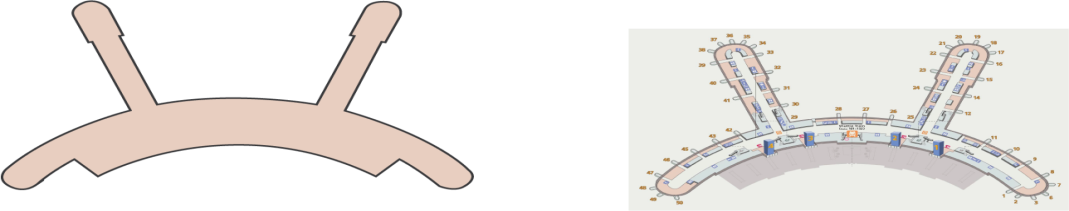 40家
*航空公司位置以当日机场发布指示为准
69家
总计
6,207万名
1
1